PWIE-SP A.3.T - T001- D006Effect of energetic ion irradiation on the strength of W wire
J. Riesch*,a, R. Lürbkea,b, B. Curzadd, A. Feichmayera,c, T. Höschena, and R. Neua,c
aMax-Planck-Institut für Plasmaphysik, 85748 Garching, Germany
bInstitut für Textiltechnik, RWTH Aachen, 52074 Aachen Germany
cTechnische Universität München, 85748  Garching, Germany
[Speaker Notes: 20 min + 3 min Diskussion]
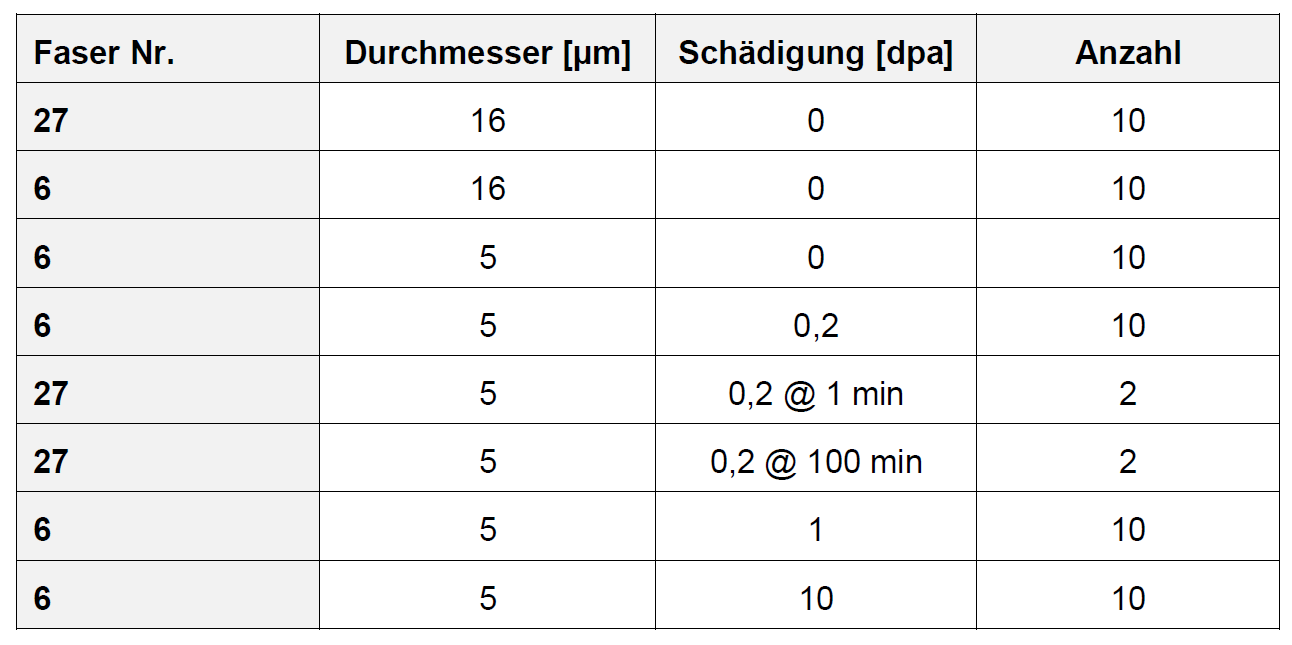 Tensile tests of ion irradiated very thin W wire
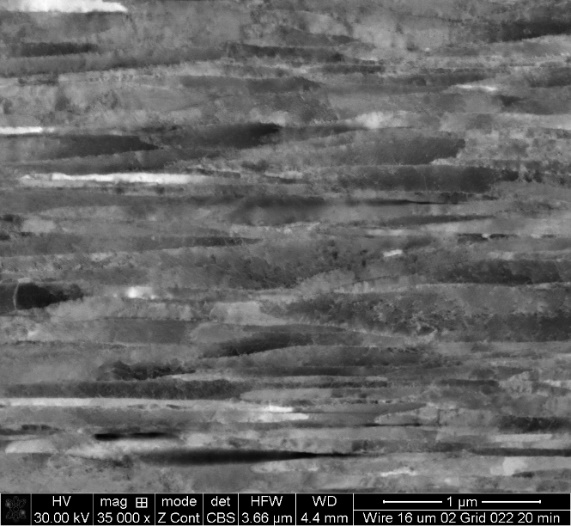 Aim: Evaluate the effect of irradiation on strength
Method: Use very thin W wire (5µm) in combination with ion irradiation
Procedure
16µm drawn W wire thinned to 5µm
 very fine microstructure
Ion irradiation from two opposing sides by20.5 MeV W6+
Tensile testing in universal testing machine
Microstructural evaluation by light andelectron microscopy
Status
Tests and evaluation completed
Tandem Accelerator in 2021: 10 days spent
1 µm
Number
Diameter [µm]
Damage [dpa]
17.05.2021
Johann Riesch, PFMC-18, 17th-21st May 2021
2
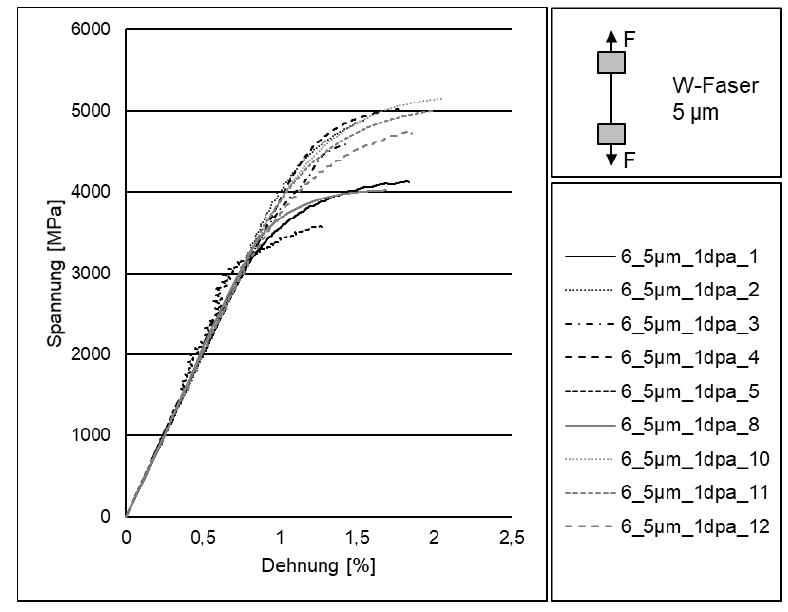 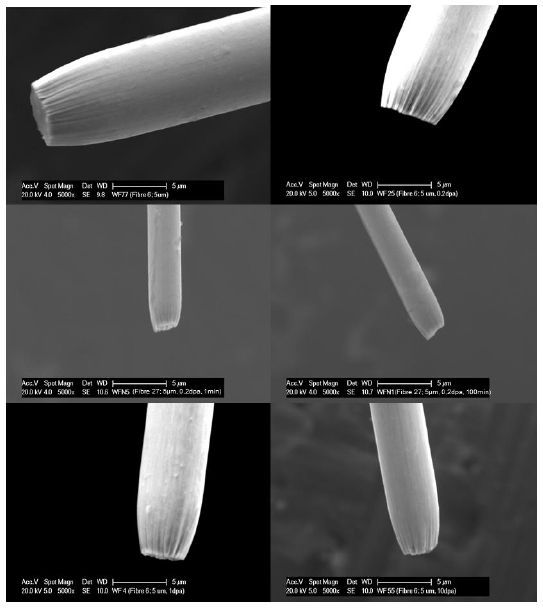 Results
17.05.2021
Johann Riesch, SPA Mid Term Meeting, September 2021
3